Chapter 12
Equilibrium and Elasticity
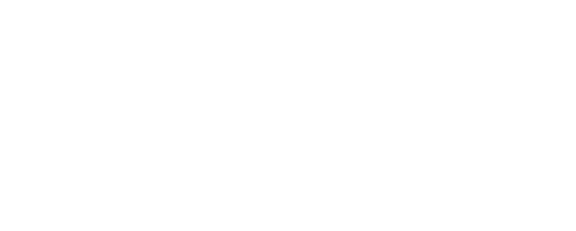 Copyright © 2014 John Wiley & Sons, Inc. All rights reserved.
12-1  Equilibrium
Learning Objectives
12.01  Distinguish between equilibrium and static equilibrium.
12.02  Specify the four conditions for static equilibrium.
12.03  Explain center of gravity and how it relates to center of mass.
12.04  For a given distribution of particles, calculate the coordinates of the center of gravity and the center of mass.
© 2014 John Wiley & Sons, Inc. All rights reserved.
12-1  Equilibrium
We often want objects to be stable despite forces acting on them
Consider a book resting on a table, a puck sliding with constant velocity, a rotating ceiling fan, a rolling bicycle wheel with constant velocity
These objects have the characteristics that:
The linear momentum of the center of mass is constant
The angular momentum about the center of mass, or any other point, is constant
© 2014 John Wiley & Sons, Inc. All rights reserved.
12-1  Equilibrium
Such objects are in equilibrium
In this chapter we are largely concerned with objects that are not moving at all; P = L = 0
These objects are in static equilibrium
The only one of the examples from the previous page in static equilibrium is the book at rest on the table
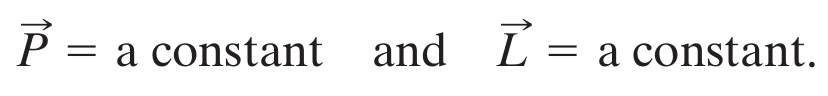 Eq. (12-1)
© 2014 John Wiley & Sons, Inc. All rights reserved.
12-1  Equilibrium
As discussed in 8-3, if a body returns to static equilibrium after a slight displacement, it is in stable static equilibrium
If a small displacement ends equilibrium, it is unstable
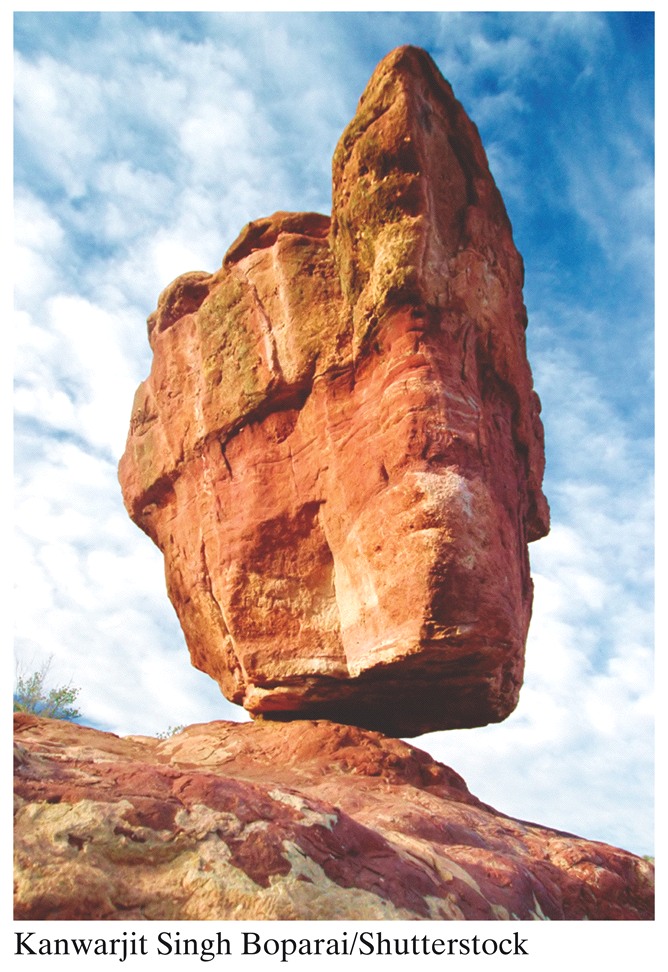 Despite appearances, this rock is in stable static equilibrium, otherwise it would topple at the slightest gust of wind
Figure 12-1
© 2014 John Wiley & Sons, Inc. All rights reserved.
12-1  Equilibrium
In part (a) of the figure, we have unstable equilibrium
A small force to the right results in (b)
In (c) equilibrium is stable, but push the domino so it passes the position shown in (a) and it falls
The block in (d) is even more stable
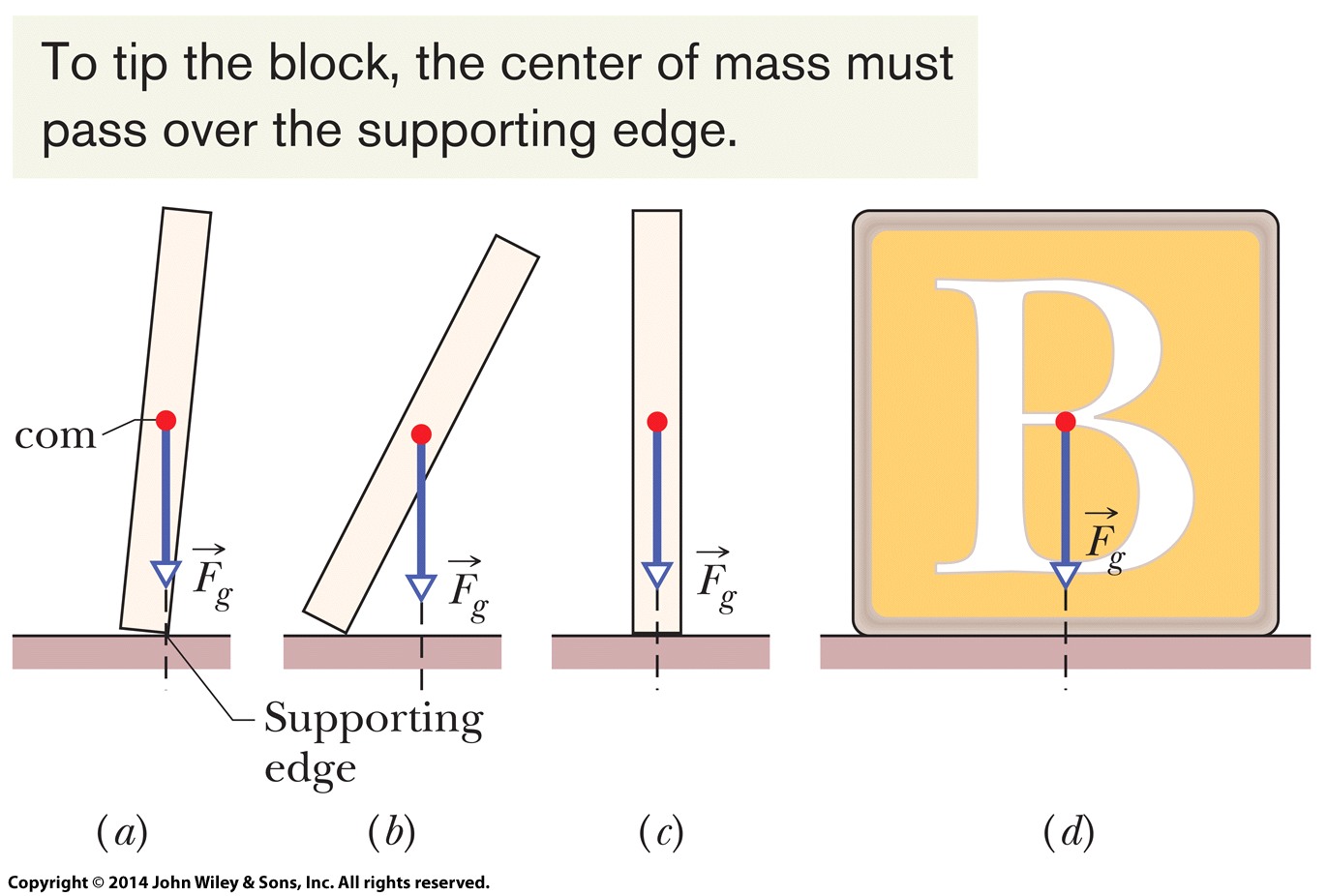 Figure 12-2
© 2014 John Wiley & Sons, Inc. All rights reserved.
12-1  Equilibrium
Requirements for equilibrium are given by Newton's second law, in linear and rotational form
Therefore we have for equilibrium:
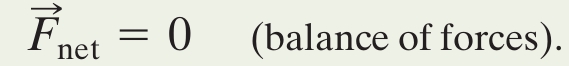 Eq. (12-3)
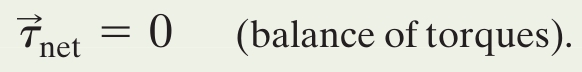 Eq. (12-5)
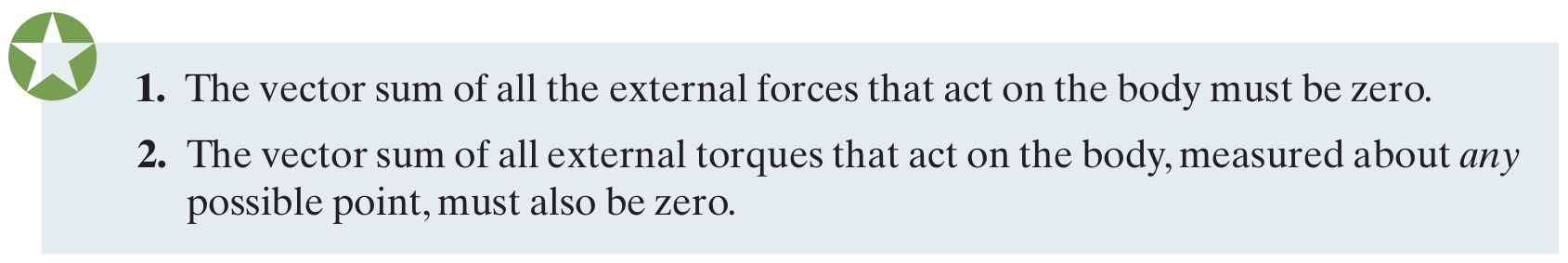 © 2014 John Wiley & Sons, Inc. All rights reserved.
12-1  Equilibrium
We often simplify matters by considering forces only in the xy plane, giving:

Note that for static equilibrium we have the additional requirements that:

4.  The angular momentum of the body L must be zero.
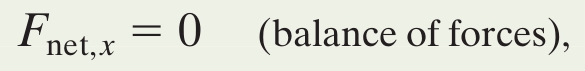 Eq. (12-7)
Eq. (12-8)
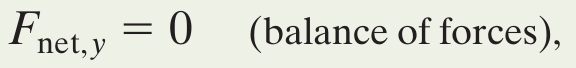 Eq. (12-9)
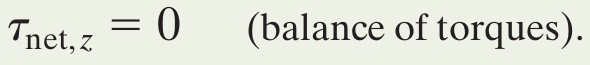 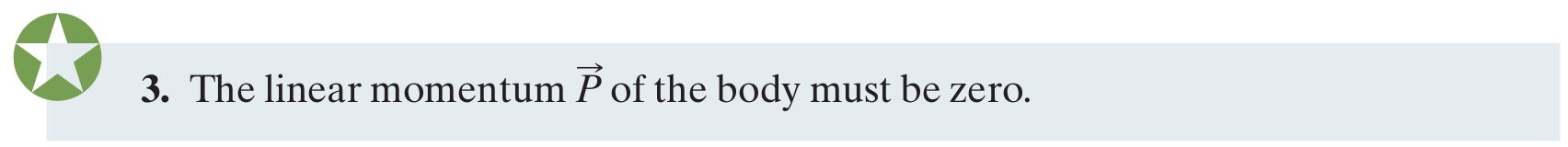 © 2014 John Wiley & Sons, Inc. All rights reserved.
12-1  Equilibrium
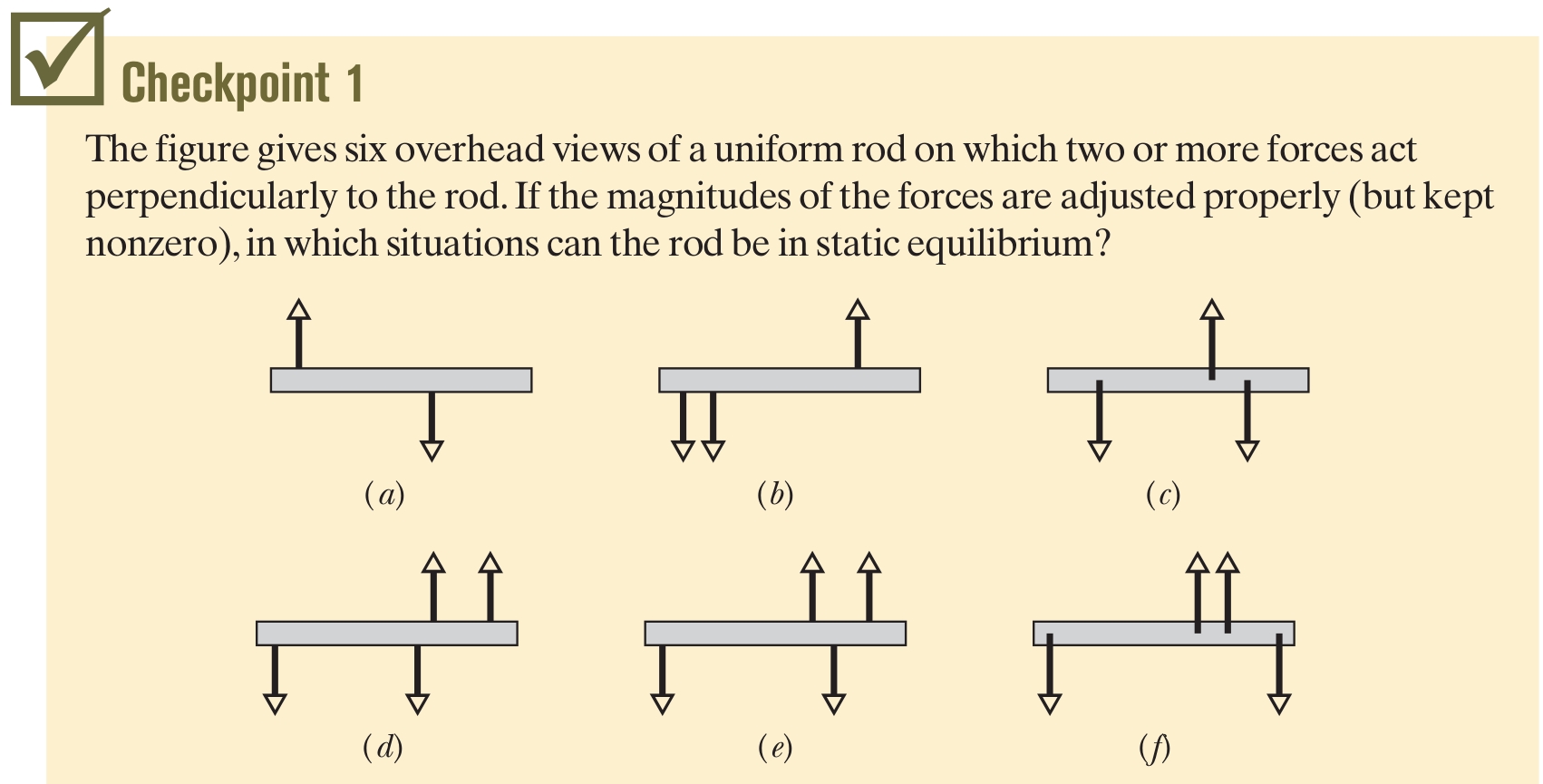 Answer: (c), (e), (f)
© 2014 John Wiley & Sons, Inc. All rights reserved.
12-1  Equilibrium
The gravitational force on a body is the sum of gravitational forces acting on individual elements (atoms) of the body
We can simplify this by saying:
Until now we have assumed that the gravitational force acts at the center of mass
This is approximately true for the everyday case:
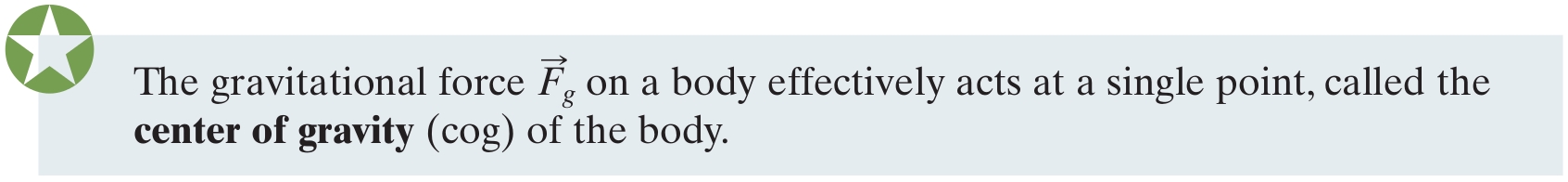 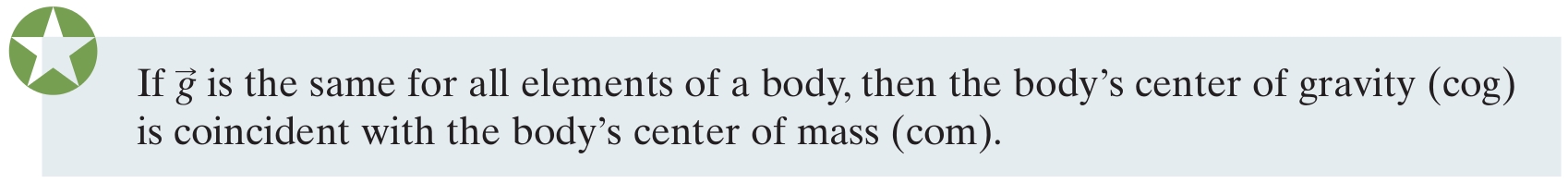 © 2014 John Wiley & Sons, Inc. All rights reserved.
12-1  Equilibrium
We can show this by considering a sum of torques on each element vs. the torque caused by the gravitational force at the cog
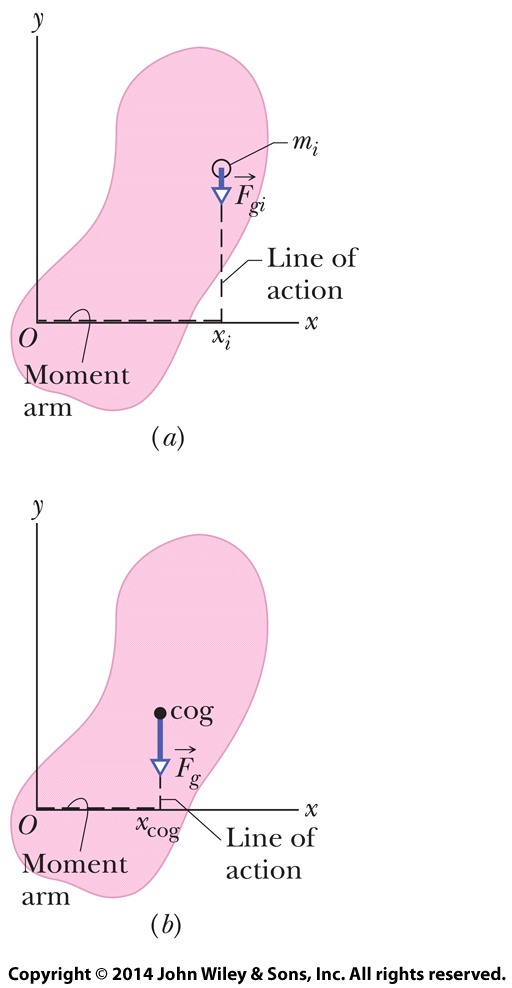 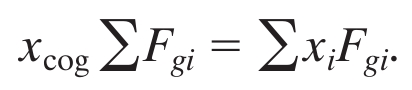 Substitute migi for Fgi
Cancel g (= gi for all i)and divide by the total mass, leaving: 
The term on the right is the com
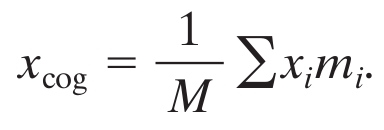 Eq. (12-16)
Figure 12-4
© 2014 John Wiley & Sons, Inc. All rights reserved.
12-2  Some Examples of Static Equilibrium
Learning Objectives
12.05  Apply the force and torque conditions for static equilibrium.
12.06  Identify that a wise choice about the placement of the origin (about which to calculate torques) can simplify the calculations by eliminating one or more unknown forces from the torque equation.
© 2014 John Wiley & Sons, Inc. All rights reserved.
12-2  Some Examples of Static Equilibrium
This section consists of example problems, for forces in the xy plane
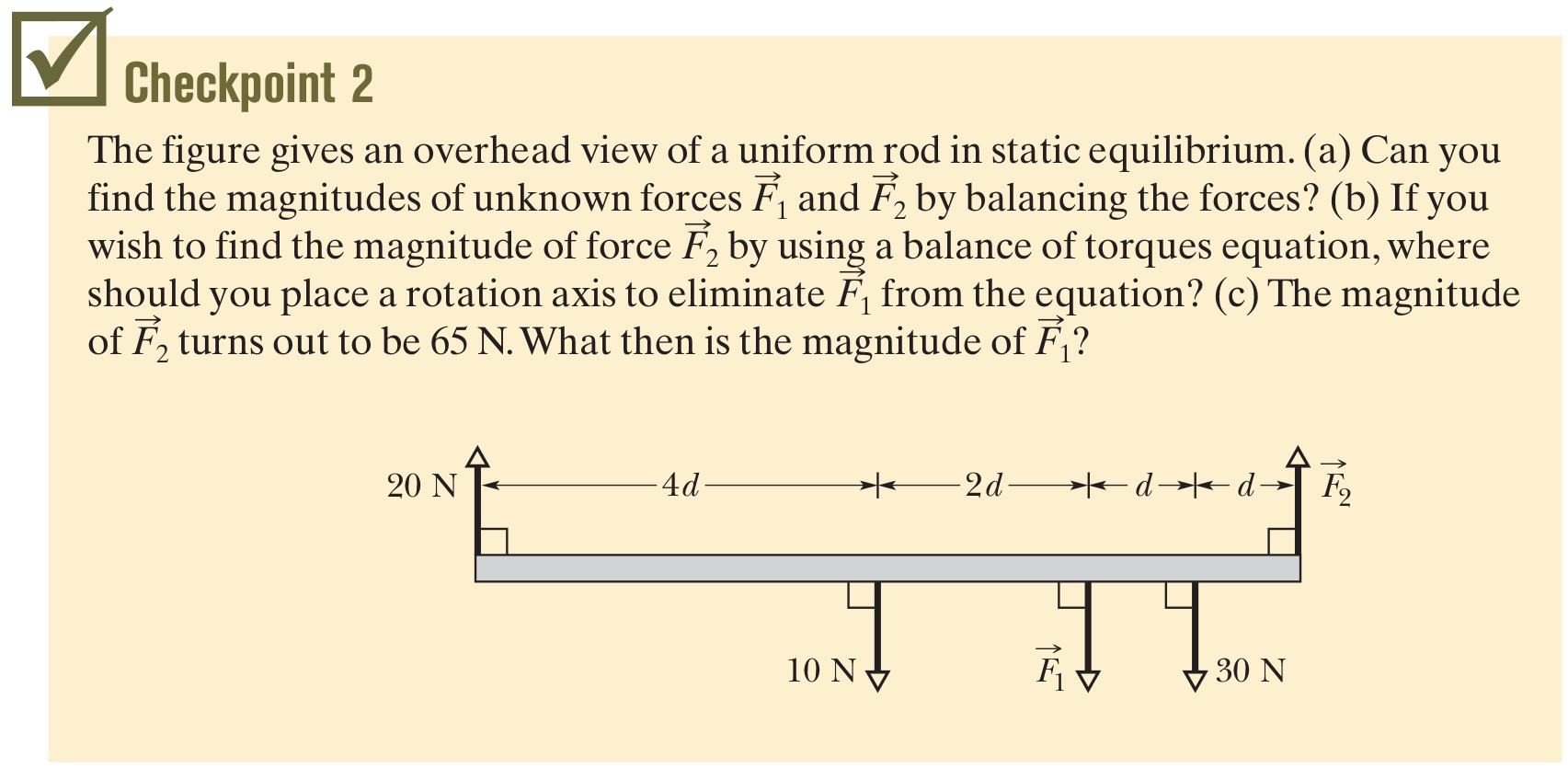 Answer: (a) No   (b) place the rotation axis at the location where F1 is applied to the beam   (c) 45 N
© 2014 John Wiley & Sons, Inc. All rights reserved.
12-2  Some Examples of Static Equilibrium
Example  Balancing a horizontal beam
M = 2.7 kg, m = 1.8 kg
Set rotation axis at x = 0
Sum torques 
¼ Mg L+ ½ mgL = FrL  
                  so   Fr= 15 N

Balance vertical forces
Fl = (M + m)g – Fr    = 29 N
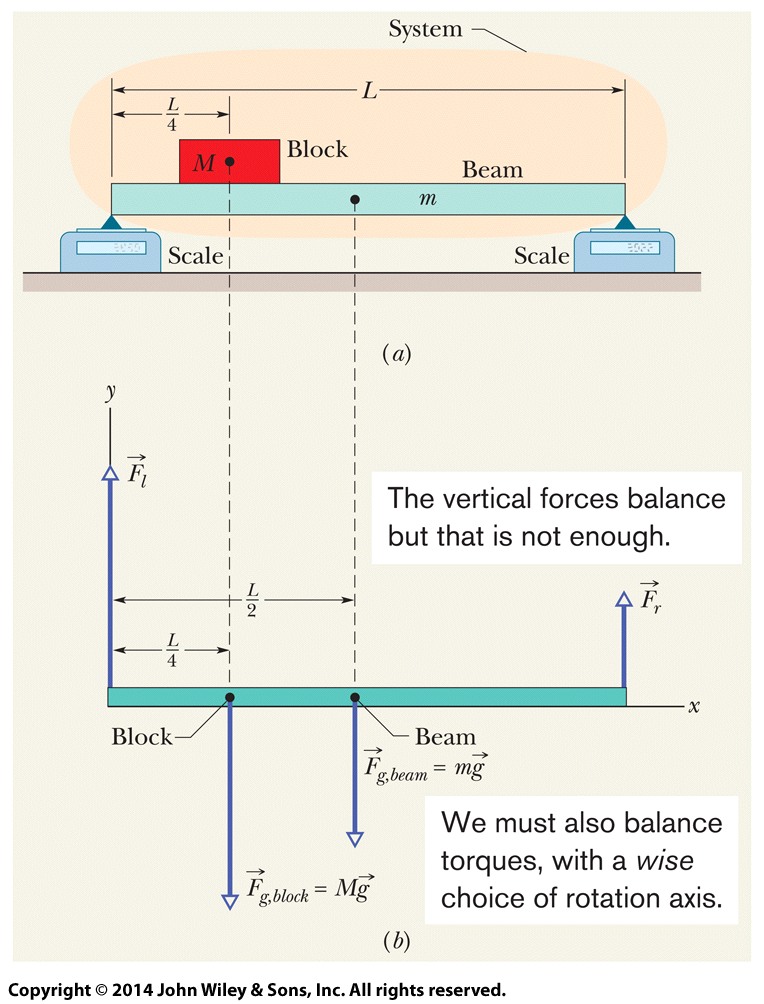 Figure 12-5
© 2014 John Wiley & Sons, Inc. All rights reserved.
12-2  Some Examples of Static Equilibrium
Example  Balancing a leaning boom:
    Find the tension in the cable, in the rope
    and the size of force F by the hinge.
M = 430 kg, m = 85 kg, a = 1.9 m, b = 2.5 m
Set rotation axis at x = 0, y = 0
Sum torques (using Tr = Mg)
a Tc – b Tr – ½ b mg = 0   Tc = 6100 N N
Balance forces
Fh = Tc = 6100 NFv = (m + M) g = 5050 NF = 7900 N
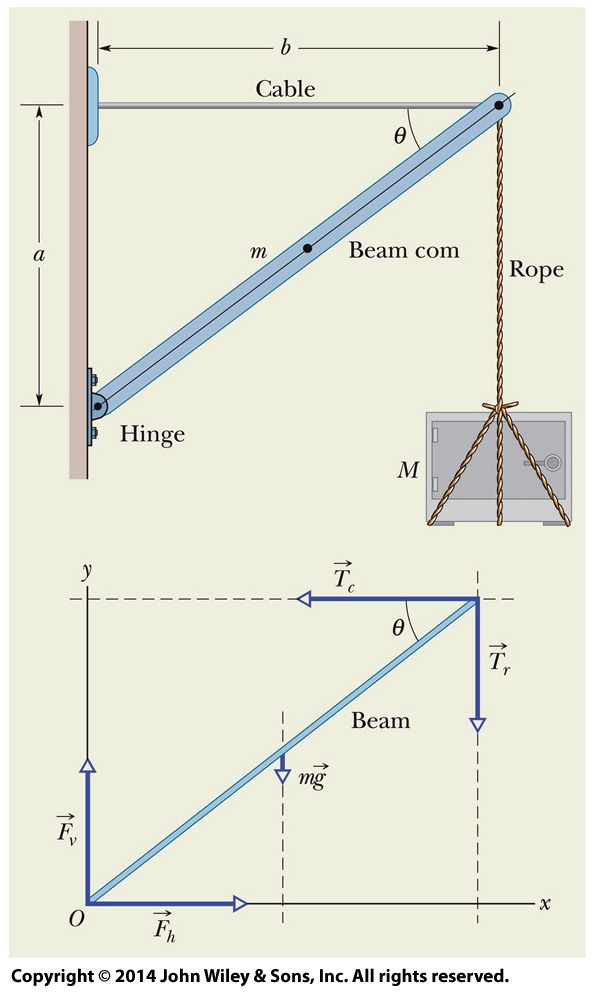 Figure 12-6
© 2014 John Wiley & Sons, Inc. All rights reserved.
12-2  Some Examples of Static Equilibrium
Example  Leaning Tower of Pisa
R = 9.8 m, h = 60 m, θ = 5.5°
Model: supported by 2 forces, at left and right edges
No lean: FNR = ½ mg
Lean shifts com by
d = ½ h tan θ
New force:
F'NR = (R + d)mg / 2R
Force increases by 30%
F'NR/FNR = 1.29
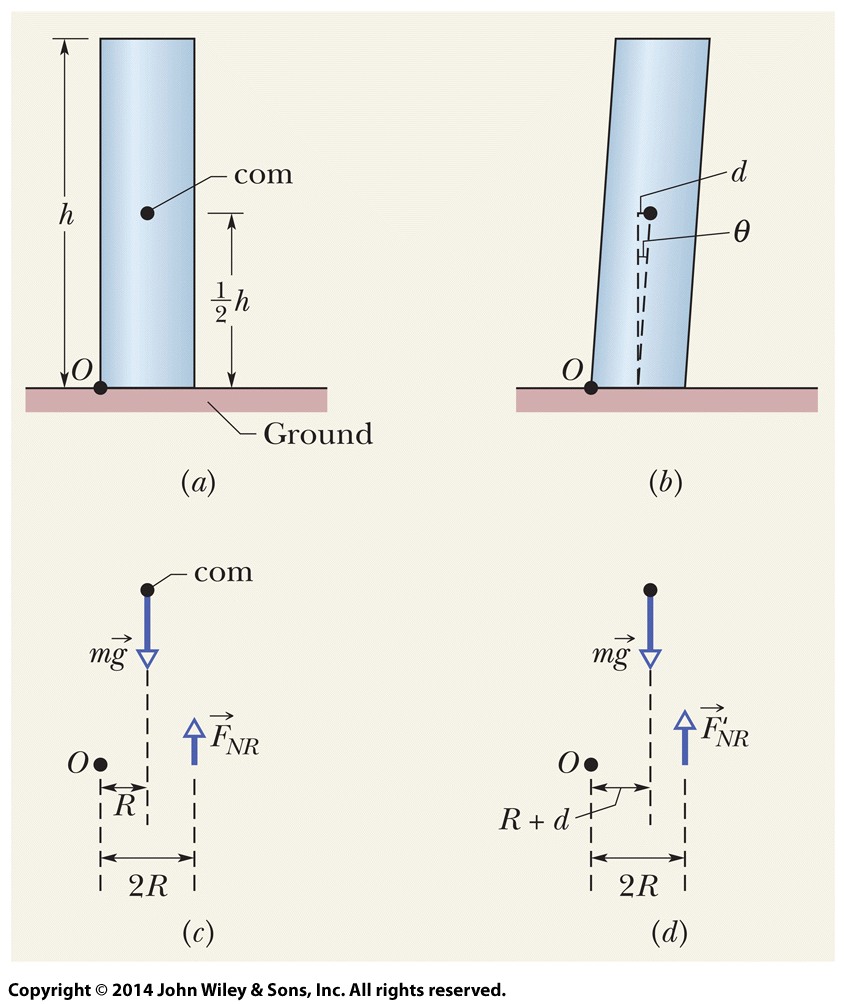 Figure 12-8
© 2014 John Wiley & Sons, Inc. All rights reserved.
12-3  Elasticity
Learning Objectives
12.07  Explain what an indeterminate situation is.
12.08  For tension and compression, apply the equation that relates stress to strain and Young's modulus.
12.09  Distinguish between yield strength and ultimate strength.
12.10  For shearing, apply the equation that relates stress to strain and the shear modulus.
12.11  For hydraulic stress, apply the equation that relates fluid pressure to strain and the bulk modulus.
© 2014 John Wiley & Sons, Inc. All rights reserved.
12-3  Elasticity
For problems in the xy plane we have 3 independent equations
Therefore we can solve for 3 unknowns
If we have more unknown forces, we cannot solve for them and the situation is indeterminate
This assumes that bodies are rigid and do not deform (there are no such bodies)
With some knowledge of elasticity, we can solve more problems
© 2014 John Wiley & Sons, Inc. All rights reserved.
12-3  Elasticity
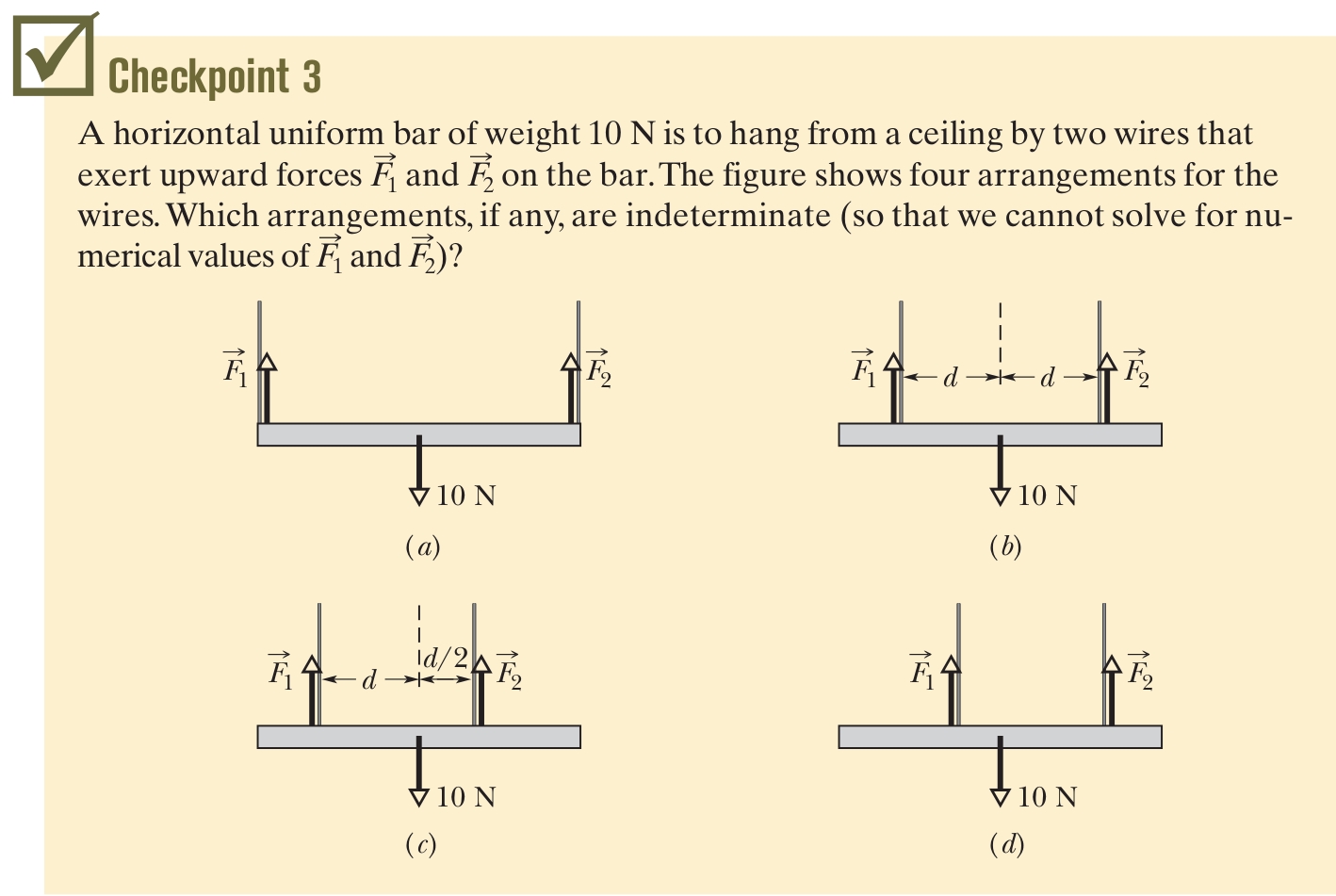 Answer: (d)
© 2014 John Wiley & Sons, Inc. All rights reserved.
12-3  Elasticity
All rigid bodies are partially elastic, meaning we can change their dimensions by applying forces 
A stress, deforming force per unit area, produces a strain, or unit deformation
There are 3 main types of stress:
 Tensile (a), Shearing (b), Hydraulic ©
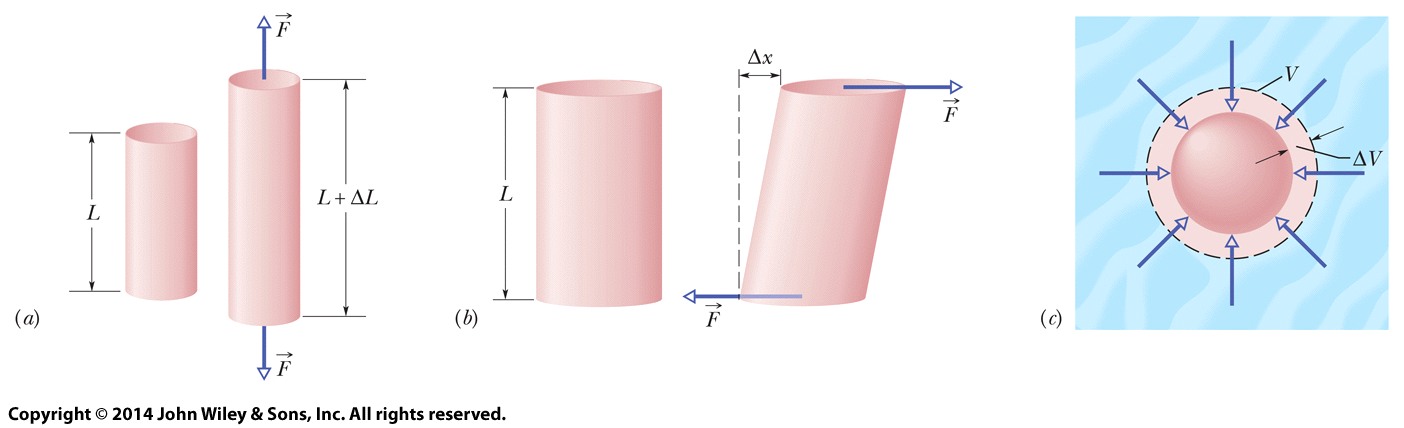 Figure 12-11
© 2014 John Wiley & Sons, Inc. All rights reserved.
12-3  Elasticity
Stress and strain are proportional in the elastic range
Related by the modulus of elasticity: 

As stress increases, eventually a yield strength is reached and the material deforms permanently
At the ultimate strength, the material breaks
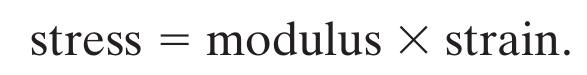 Eq. (12-22)
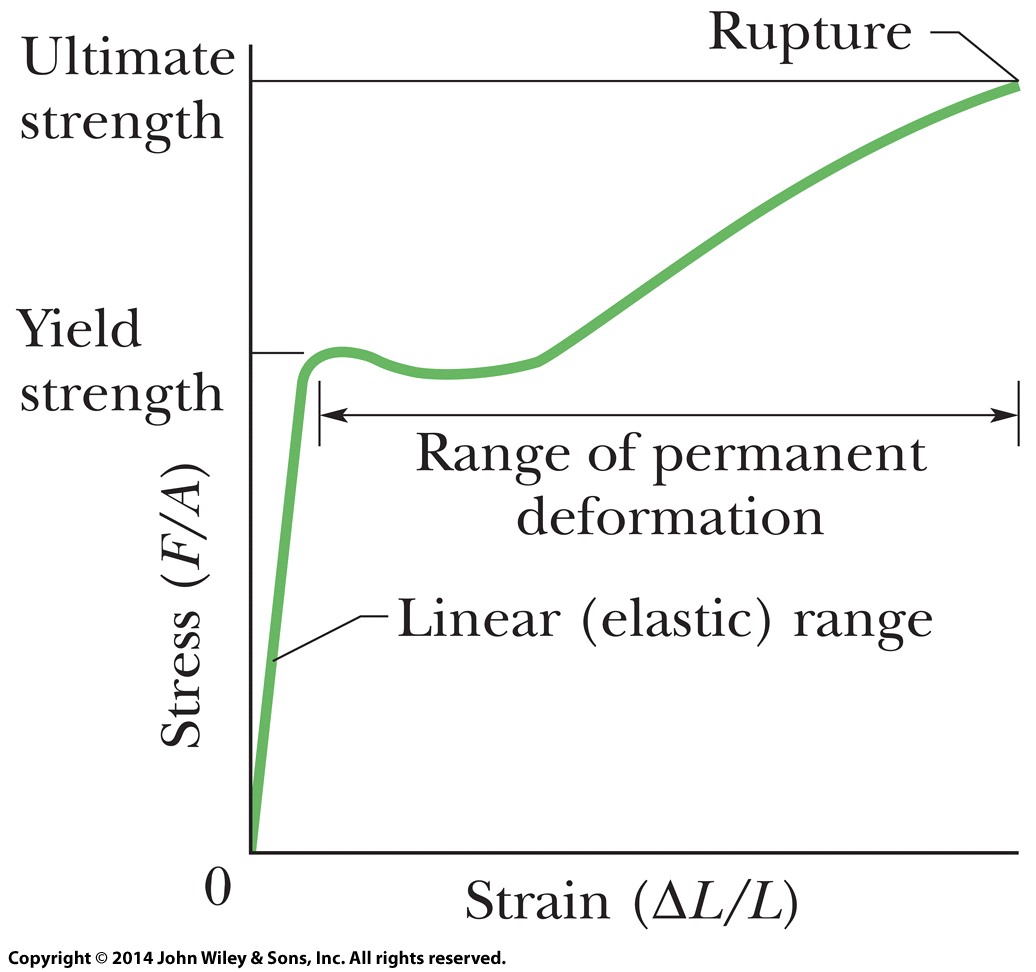 Figure 12-13
© 2014 John Wiley & Sons, Inc. All rights reserved.
12-3  Elasticity
In simple tension/compression, stress is F/A
The strain is the dimensionless quantity ΔL/L
Young's modulus, E, used for tension/compression

Note that many materials have very different tensile and compressive strengths, despite the same modulus being used for both
E.g., concrete: high compressive strength, very low tensile strength
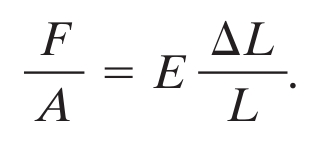 Eq. (12-23)
© 2014 John Wiley & Sons, Inc. All rights reserved.
12-3  Elasticity
Strain can be measured by a strain gage
Placed on the material, it becomes subject to the same strain
Strain can be read out as a change in electrical resistance, for strains up to 3%
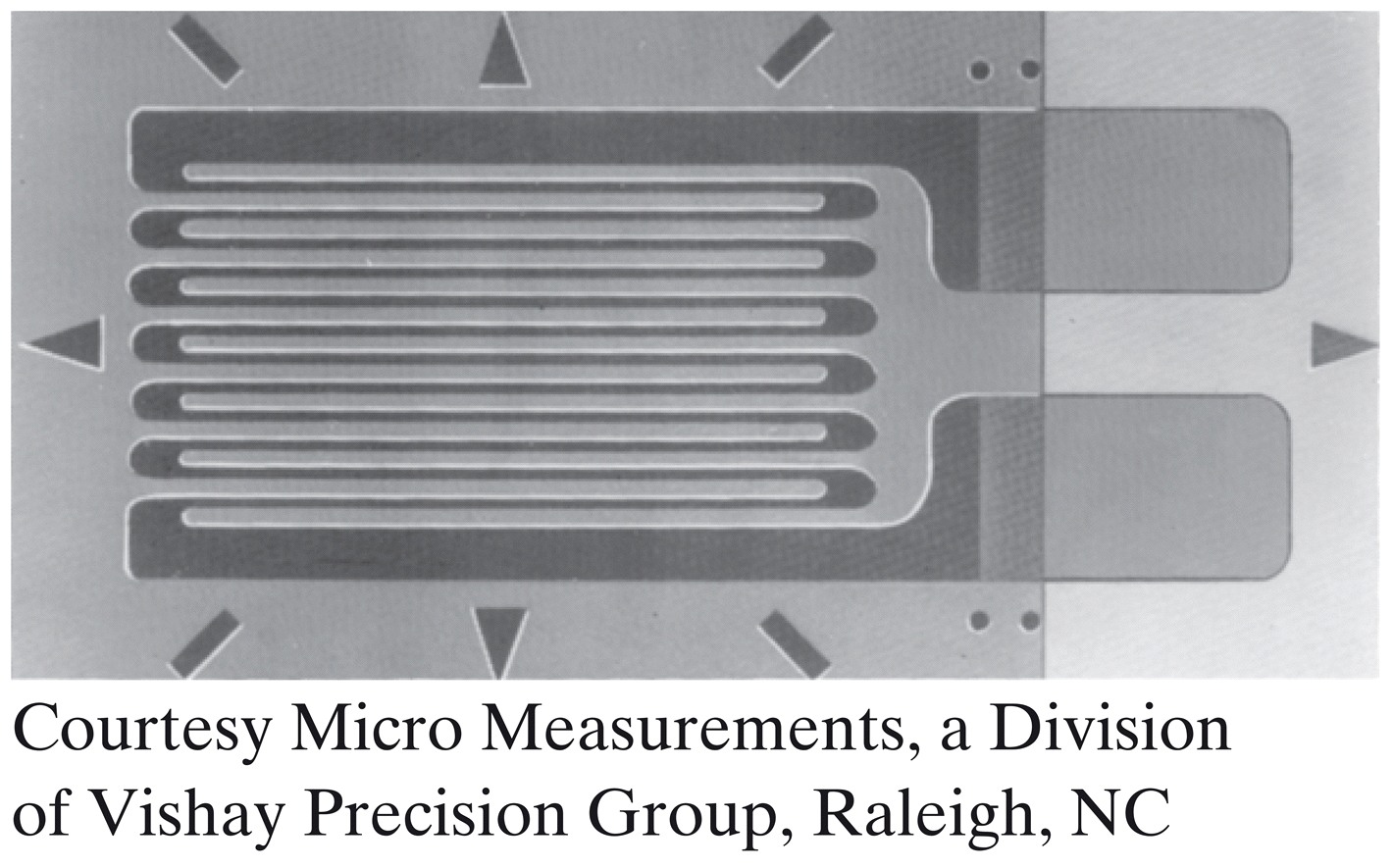 Figure 12-14
© 2014 John Wiley & Sons, Inc. All rights reserved.
12-3  Elasticity
Shear modulus, G, used for shearing

Δx is along a different axis than L
Bulk modulus, B, used for hydraulic compression

Relates pressure to volume change
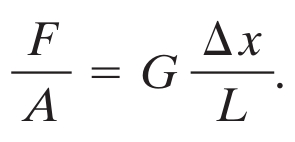 Eq. (12-24)
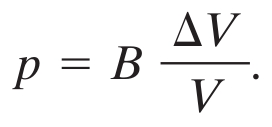 Eq. (12-25)
© 2014 John Wiley & Sons, Inc. All rights reserved.
12-3  Elasticity
The table shows some elastic properties for common materials, for comparison purposes
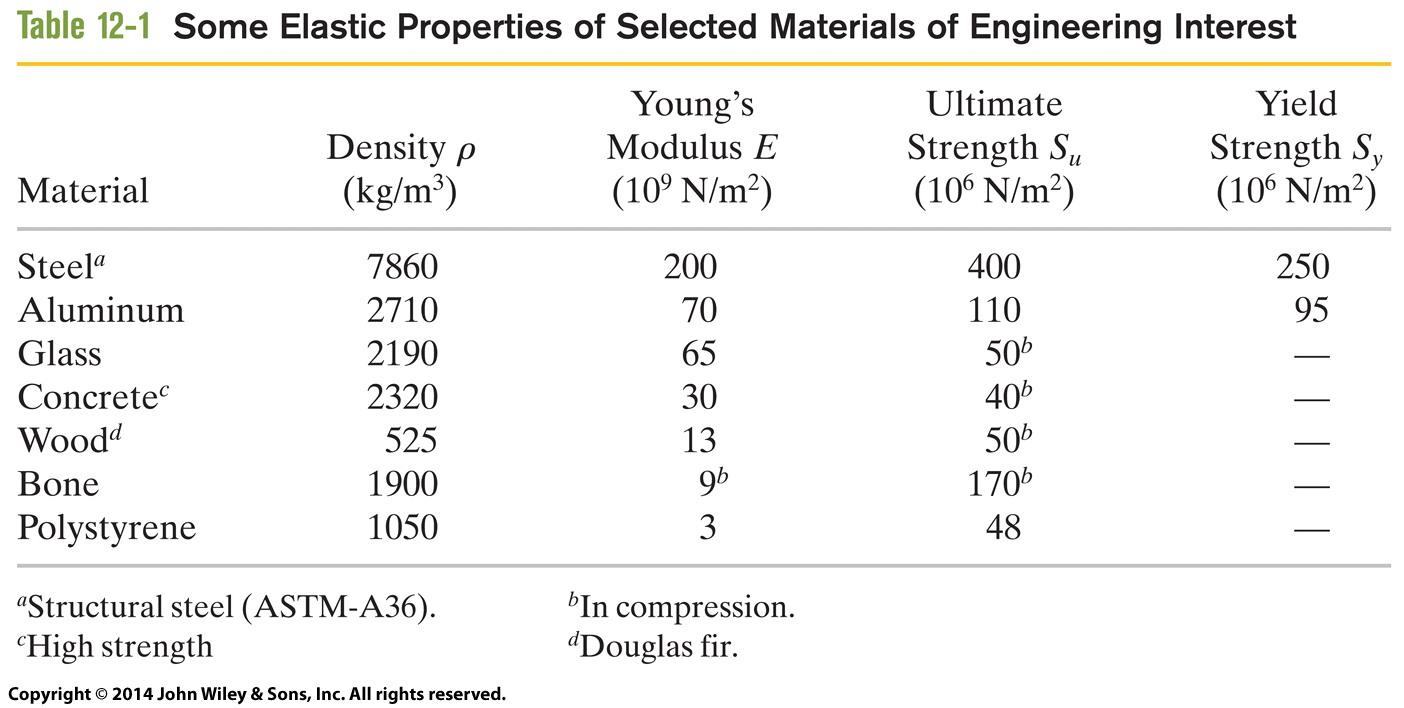 Table 12-1
© 2014 John Wiley & Sons, Inc. All rights reserved.
12-3  Elasticity
Example  Balancing a wobbly table
Three legs of 1.00 m, a fourth longer by 0.50 mm
Compressed by M = 290 kg so all four legs are compressed but not buckled and the table does not wobble
Legs are wooden cylinders with area A = 1.0 sq cm
E = 1.3 x 1010 N/m2 
The 3 shorter legs must compress the same amount, the longer leg compresses more
Write length comparison, use the stress-strain equation, and approximate all legs to be length L
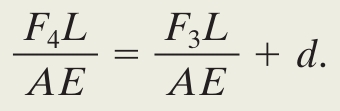 Eq. (12-27)
© 2014 John Wiley & Sons, Inc. All rights reserved.
12-3  Elasticity
Example  Balancing a wobbly table (continued)
Get a second equation by balancing forces
Solve the simultaneous equations to find
F3 = 550 N
F4 = 1200 N
Each short leg is compressed by 0.42 mm, and the long leg is compressed by 0.92 mm
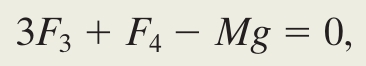 Eq. (12-28)
© 2014 John Wiley & Sons, Inc. All rights reserved.
12     Summary
Static Equilibrium
Center of Gravity
If the gravitational acceleration is the same for all elements of the body, the cog is at the com.
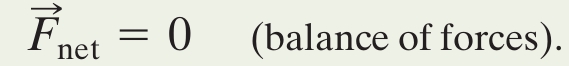 Eq. (12-3)
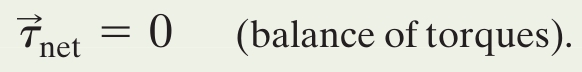 Eq. (12-5)
Elastic Moduli
Three elastic moduli
Strain: fractional length change
Stress: force per unit area
Tension and Compression
E is Young's modulus
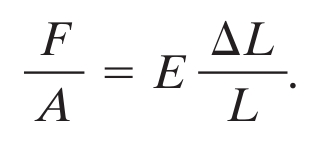 Eq. (12-23)
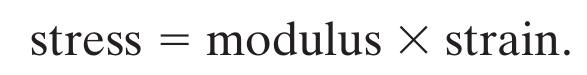 Eq. (12-22)
© 2014 John Wiley & Sons, Inc. All rights reserved.
12     Summary
Shearing
G is the shear modulus
Hydraulic Stress
B is the bulk modulus
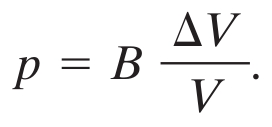 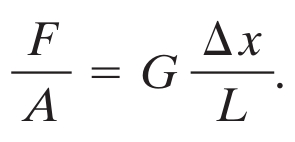 Eq. (12-25)
Eq. (12-24)
© 2014 John Wiley & Sons, Inc. All rights reserved.